Branches And Releases
master
Branch for Feature B
Branch for Urgent Bug
Branch for Feature A
V1
Feature A, Step 1
Feature B, Step 1
Feature A, Step 2
Urgent Production Bug S1
Can’t release as there is unfinished work
Urgent Production Bug Done
V1.1
Feature A, Step 3
Feature B Done
V1.2
Feature A Step 4
Feature A Done
1
Release V2
1
Demo Merge and Conflict
Original code
Feature B
Feature A
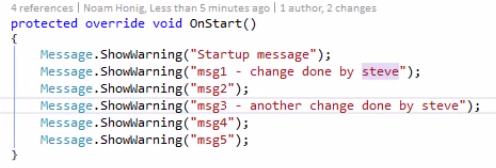 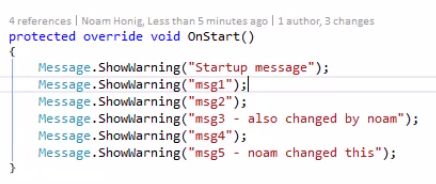 2
Feature B was committed to Master
Feature B
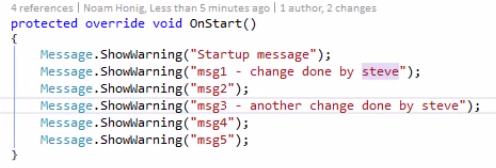 3
Merging featre A to Master with B
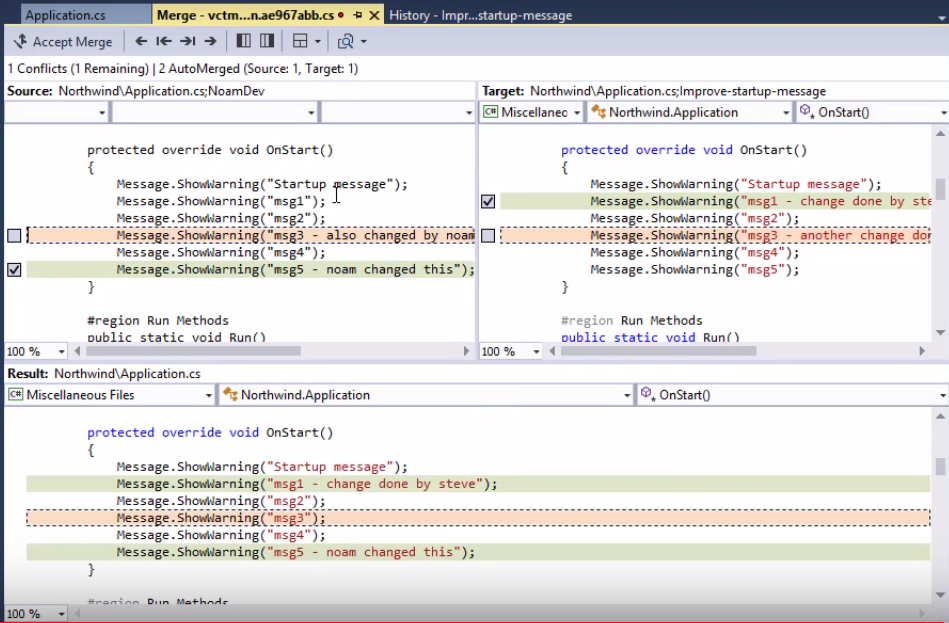 Changes from A and B Conflict
Change from A accepted
Change from B accepted
4